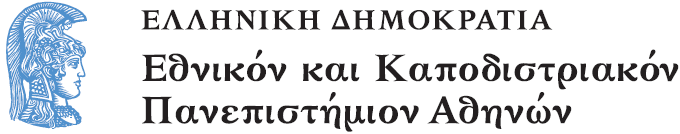 Εισαγωγή στην Ειδική Αγωγή
Ενότητα 3: Ιστορικοί και νομοθετικοί σταθμοί στην Ειδική Αγωγή

Ευδοξία Ντεροπούλου-Ντέρου
Σχολή Επιστημών της Αγωγής
Τμήμα Εκπαίδευσης και Αγωγής στην Προσχολική Ηλικία
Σημαντικοί ιστορικοί σταθμοί για την ειδική αγωγή στην Ελλάδα από το 1900 έως σήμερα (1)
Σύντομη ιστορική αναδρομή  στην Ελλάδα από το 1900 έως το 1981:
Το 1906 ιδρύεται ο «Οίκος Τυφλών» στην Καλλιθέα. Η πρόταση έγινε από τον Δημήτριο Βικέλλα και τον ποιητή Γεώργιο Δροσίνη. Ο «Οίκος» ήταν Φιλανθρωπική Εταιρεία με σκοπό την περίθαλψη και εκπαίδευση τυφλών παιδιών 7-18 ετών. Πρώτη διευθύντρια αναλαμβάνει η Ειρήνη Λασκαρίδου, σπουδαία Ειδική Παιδαγωγός.
Σημαντικοί ιστορικοί σταθμοί για την ειδική αγωγή στην Ελλάδα από το 1900 έως σήμερα (2)
Το 1923 ιδρύεται στους Αμπελόκηπους στην Αθήνα «Το Σχολείο Κωφαλάλων».
Το 1937 ιδρύεται το «Πρότυπο Ειδικό Σχολείο Αθηνών» στην Καισαριανή, με διευθύντρια την σπουδαία παιδαγωγό Ρόζα Ιμβριώτη.
Σημαντικοί ιστορικοί σταθμοί για την ειδική αγωγή στην Ελλάδα από το 1900 έως σήμερα (3)
Το 1939 ονομάζεται από την Ρόζα Ιμβριώτη η ειδική αγωγή ως «Θεραπευτική Αγωγή» και ορίζεται ως η επιστήμη που φροντίζει για τη μόρφωση, τη διδασκαλία, και την πρόνοια όλων των παιδιών που η σωματική και ψυχική τους εξέλιξη εμποδίζεται αδιάκοπα από παράγοντες ατομικούς και κοινωνικούς.
Σημαντικοί ιστορικοί σταθμοί για την ειδική αγωγή στην Ελλάδα από το 1900 έως σήμερα (4)
Από το 1953 έως το 1955 ιδρύονται τα πρώτα ιατροπαιδαγωγικά κέντρα με στόχο τη βελτίωση της ψυχικής υγείας του παιδιού. 
Το 1956 ιδρύεται το πρώτο  «Κέντρο Ψυχικής Υγείας».
Κατά τη δεκαετία του 1960 με πρωτοβουλία ιδιωτών και γονέων ανάπηρων παιδιών ιδρύονται περίπου 30 ιδρύματα-σχολεία για ανάπηρους μαθητές υπό την εποπτεία του Υπουργείου Κοινωνικής Πρόνοιας.
Σημαντικοί ιστορικοί σταθμοί για την ειδική αγωγή στην Ελλάδα από το 1900 έως σήμερα (5)
Το 1962 ιδρύεται το «Στουπάθειο» και η «Θεοτόκος» ιδρύματα για παιδιά με νοητική αναπηρία, το «Ψυχολογικό Κέντρο Βορείου Ελλάδος», το «Σικιαρίδειο Ίδρυμα» κ.ά.
Το 1969 το Υπουργείο Παιδείας ιδρύει την «Κεντρική Υπηρεσία του Γραφείου Ειδικής Αγωγής» η οποία το 1976 με Προεδρικό διάταγμα μετασχηματίζεται σε «Διεύθυνση Ειδικής Αγωγής».
Σημαντικοί ιστορικοί σταθμοί για την ειδική αγωγή στην Ελλάδα από το 1900 έως σήμερα (6)
Το 1972 ο Κωνσταντίνος Καλαντζής ορίζει την Ειδική Αγωγή ως έναν κύκλο ειδικών μεθόδων, ειδικών μορφών εργασίας και ειδικών διδακτικών προσεγγίσεων.
Από το 1973 έως και το 1975 ιδρύονται τα πρώτα 43 ειδικά σχολεία. Η Αναθεωρητική Βουλή κατοχυρώνει συνταγματικά το δικαίωμα εκπαίδευσης των αναπήρων. 
Το 1976 η Ειδική Αγωγή ορίζεται, από τον Κωνσταντίνο Καλαντζή,  ως ένας νέος επιστημονικός κλάδος.
Τέλος Ενότητας
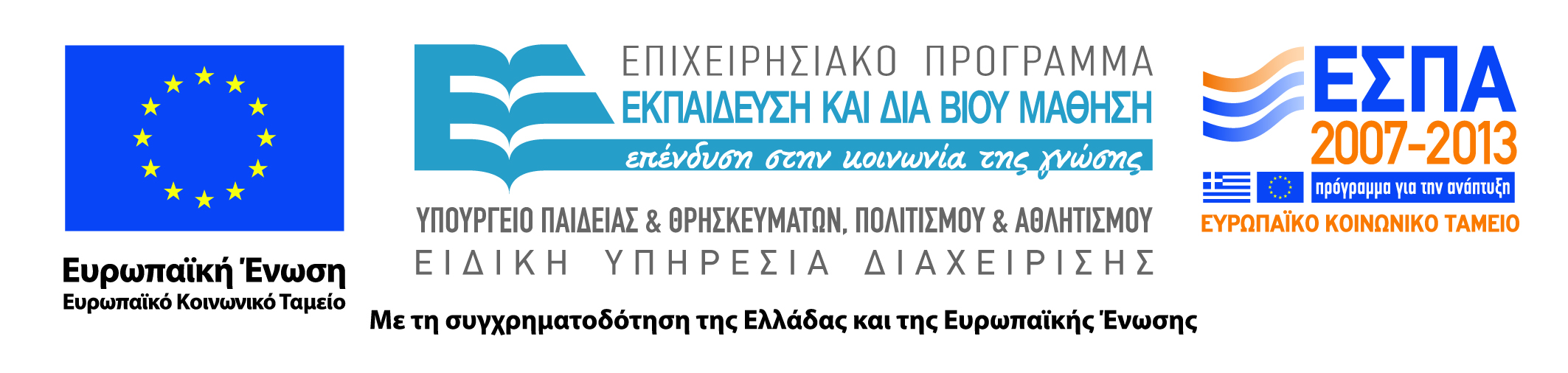 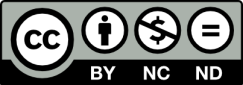 Χρηματοδότηση
Το παρόν εκπαιδευτικό υλικό έχει αναπτυχθεί στο πλαίσιο του εκπαιδευτικού έργου του διδάσκοντα.
Το έργο «Ανοικτά Ακαδημαϊκά Μαθήματα στο Πανεπιστήμιο Αθηνών» έχει χρηματοδοτήσει μόνο την αναδιαμόρφωση του εκπαιδευτικού υλικού. 
Το έργο υλοποιείται στο πλαίσιο του Επιχειρησιακού Προγράμματος «Εκπαίδευση και Δια Βίου Μάθηση» και συγχρηματοδοτείται από την Ευρωπαϊκή Ένωση (Ευρωπαϊκό Κοινωνικό Ταμείο) και από εθνικούς πόρους.
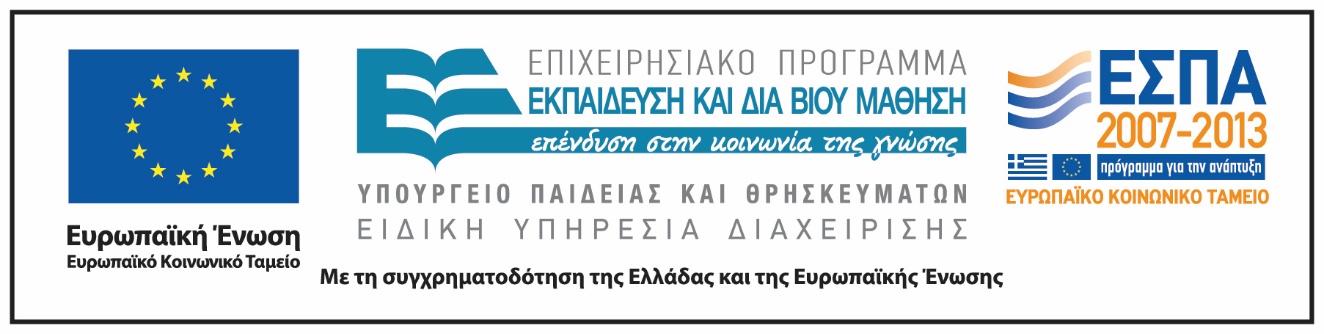 Σημειώματα
Σημείωμα Ιστορικού Εκδόσεων Έργου
Το παρόν έργο αποτελεί την έκδοση 1.0.
Σημείωμα Αναφοράς
Copyright Εθνικόν και Καποδιστριακόν Πανεπιστήμιον Αθηνών, Ευδοξία Ντεροπούλου-Ντέρου. Ευδοξία Ντεροπούλου-Ντέρου. «Εισαγωγή στην Ειδική Αγωγή. Ενότητα 3 Ιστορικοί και νομοθετικοί σταθμοί στην Ειδική Αγωγή». Έκδοση: 1.0. Αθήνα 2015. Διαθέσιμο από τη δικτυακή διεύθυνση: http://opencourses.uoa.gr/courses/ECD1/.
Σημείωμα Αδειοδότησης
Το παρόν υλικό διατίθεται με τους όρους της άδειας χρήσης Creative Commons Αναφορά, Μη Εμπορική Χρήση Παρόμοια Διανομή 4.0 [1] ή μεταγενέστερη, Διεθνής Έκδοση.   Εξαιρούνται τα αυτοτελή έργα τρίτων π.χ. φωτογραφίες, διαγράμματα κ.λ.π.,  τα οποία εμπεριέχονται σε αυτό και τα οποία αναφέρονται μαζί με τους όρους χρήσης τους στο «Σημείωμα Χρήσης Έργων Τρίτων».
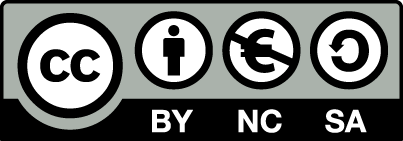 [1] http://creativecommons.org/licenses/by-nc-sa/4.0/ 

Ως Μη Εμπορική ορίζεται η χρήση:
που δεν περιλαμβάνει άμεσο ή έμμεσο οικονομικό όφελος από την χρήση του έργου, για το διανομέα του έργου και αδειοδόχο
που δεν περιλαμβάνει οικονομική συναλλαγή ως προϋπόθεση για τη χρήση ή πρόσβαση στο έργο
που δεν προσπορίζει στο διανομέα του έργου και αδειοδόχο έμμεσο οικονομικό όφελος (π.χ. διαφημίσεις) από την προβολή του έργου σε διαδικτυακό τόπο

Ο δικαιούχος μπορεί να παρέχει στον αδειοδόχο ξεχωριστή άδεια να χρησιμοποιεί το έργο για εμπορική χρήση, εφόσον αυτό του ζητηθεί.
Διατήρηση Σημειωμάτων
Οποιαδήποτε αναπαραγωγή ή διασκευή του υλικού θα πρέπει να συμπεριλαμβάνει:
το Σημείωμα Αναφοράς
το Σημείωμα Αδειοδότησης
τη δήλωση Διατήρησης Σημειωμάτων
το Σημείωμα Χρήσης Έργων Τρίτων (εφόσον υπάρχει)
μαζί με τους συνοδευόμενους υπερσυνδέσμους.